Comunidad de Práctica sobre Involucramiento del Sector Privado en los Procesos de Política Climática
Trabajo en Grupo (CdP):
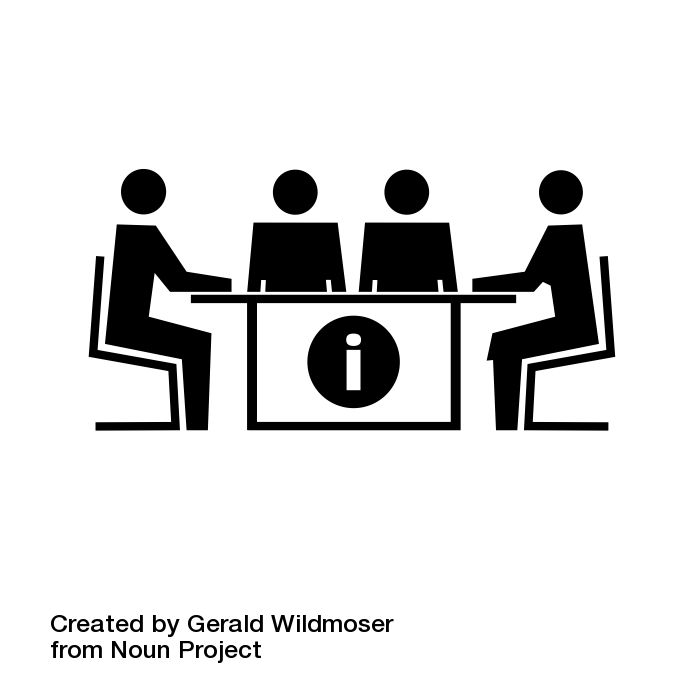 Objetivo: contribuir al desarrollo y consolidación de mecanismos para articular la participación del sector privado en la formulación e implementación de las políticas climáticas con particular enfoque en la implementación de NDCs, a través de :
intercambio de experiencias y buenas prácticas, 
aprendizaje conjunto 
colaboración para abordar retos comunes
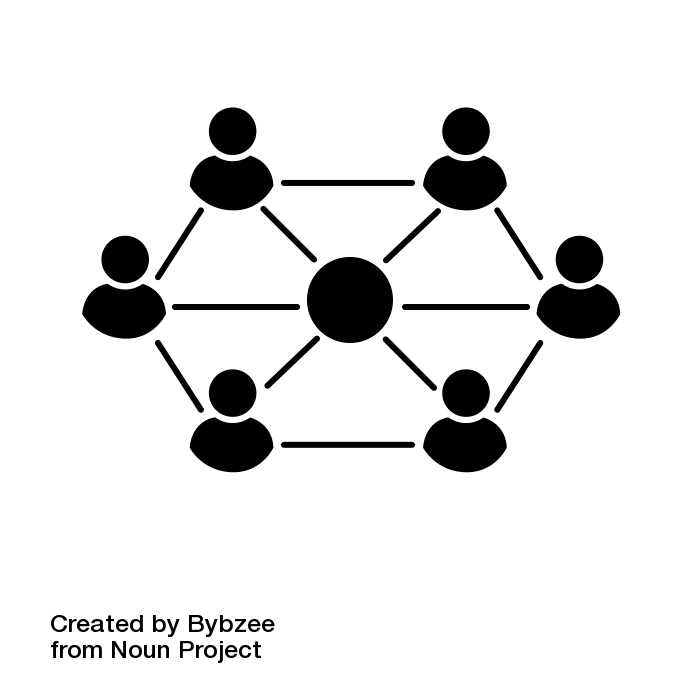 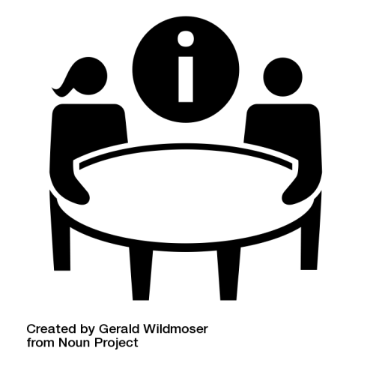 Intercambio y aprendizaje conjunto: 
Talleres, 
Sesiones en lìnea
Diseminación de aprendizajes:
Webinars
Reportes 
Casos de estudio
Asistencia a países, Intercambios bilaterales, matchmaking
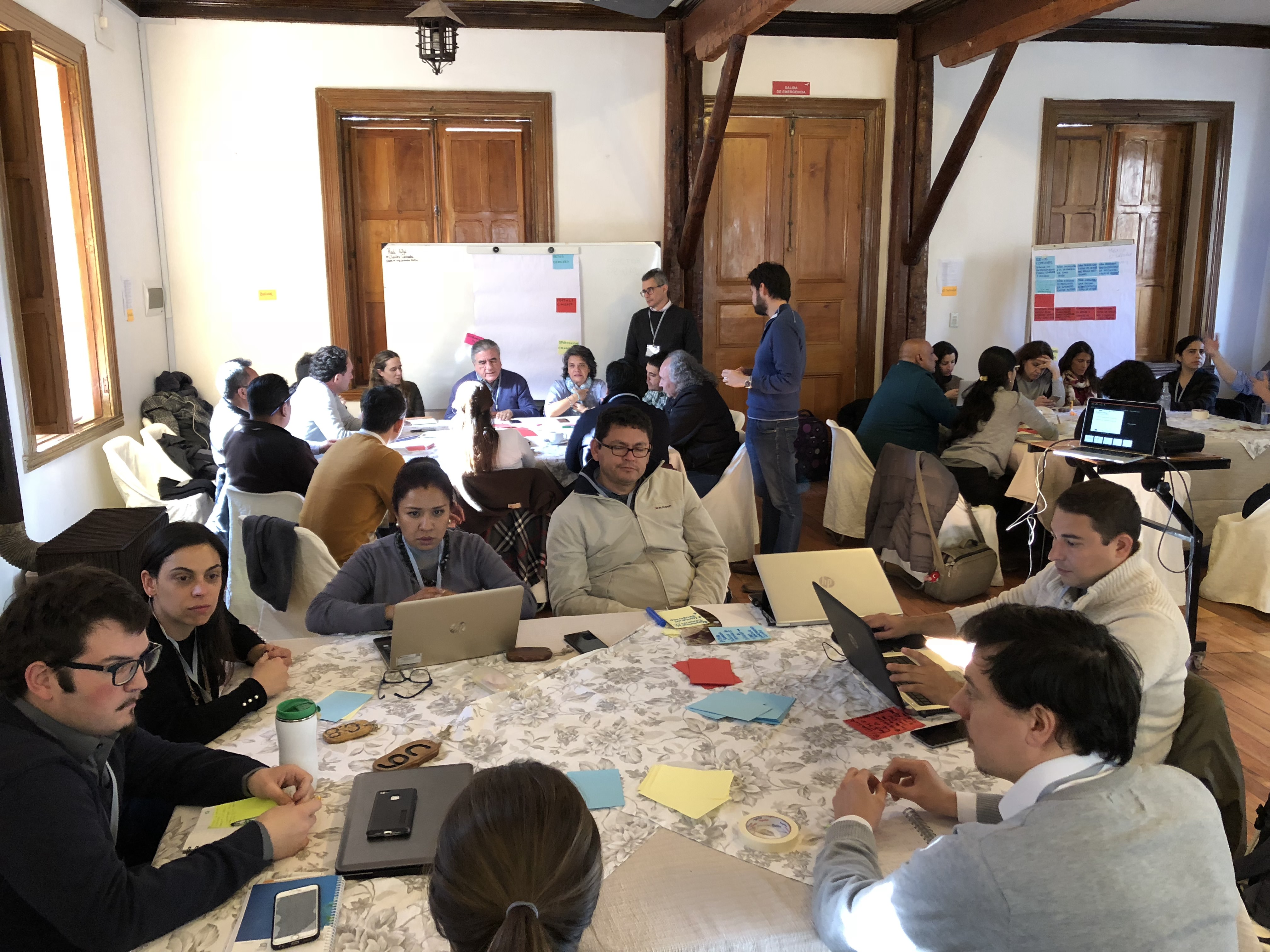 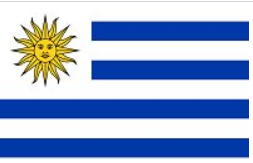 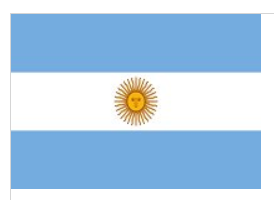 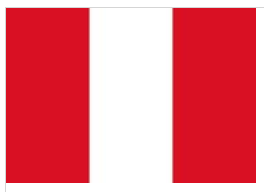 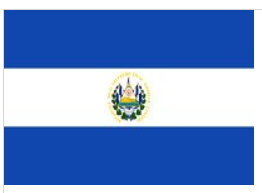 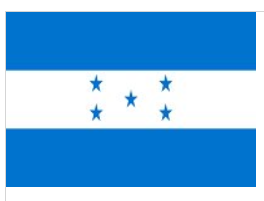 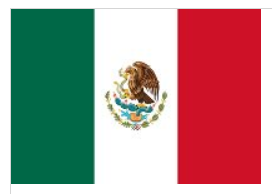 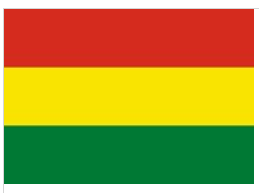 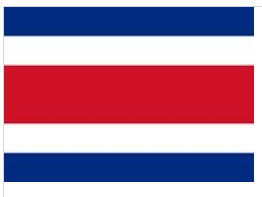 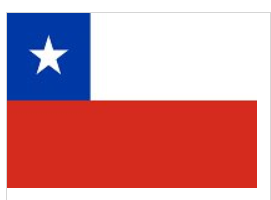 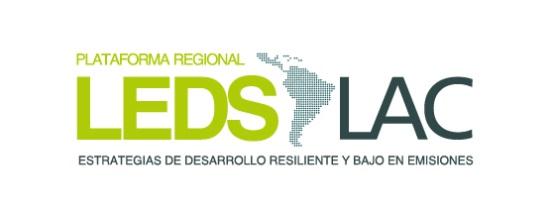 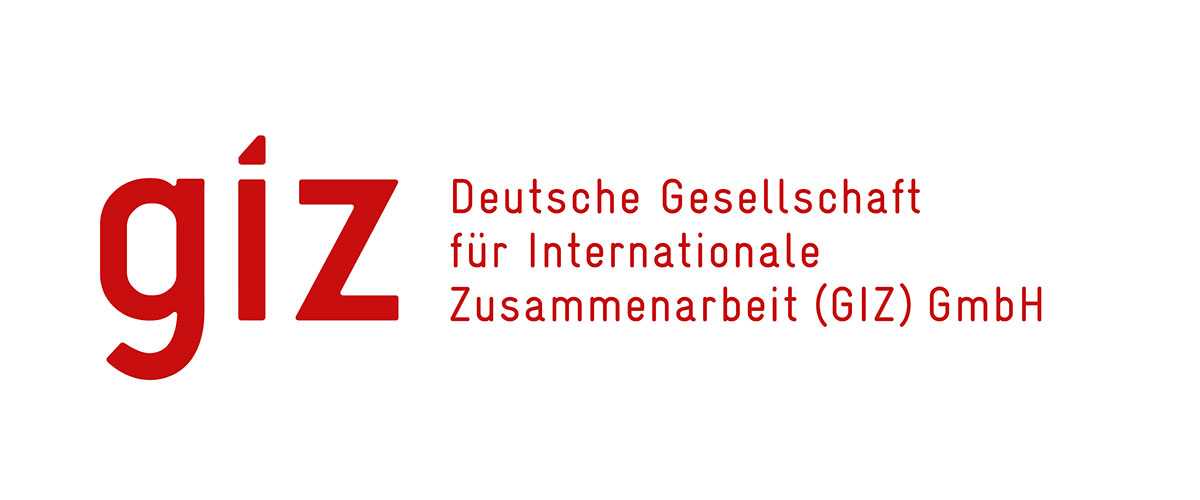 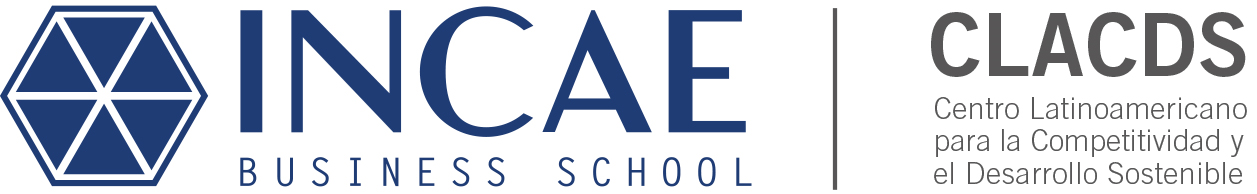